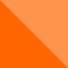 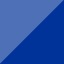 Program Interreg Česko – Polsko 2021-2027Program Interreg Czechy – Polska 2021-2027
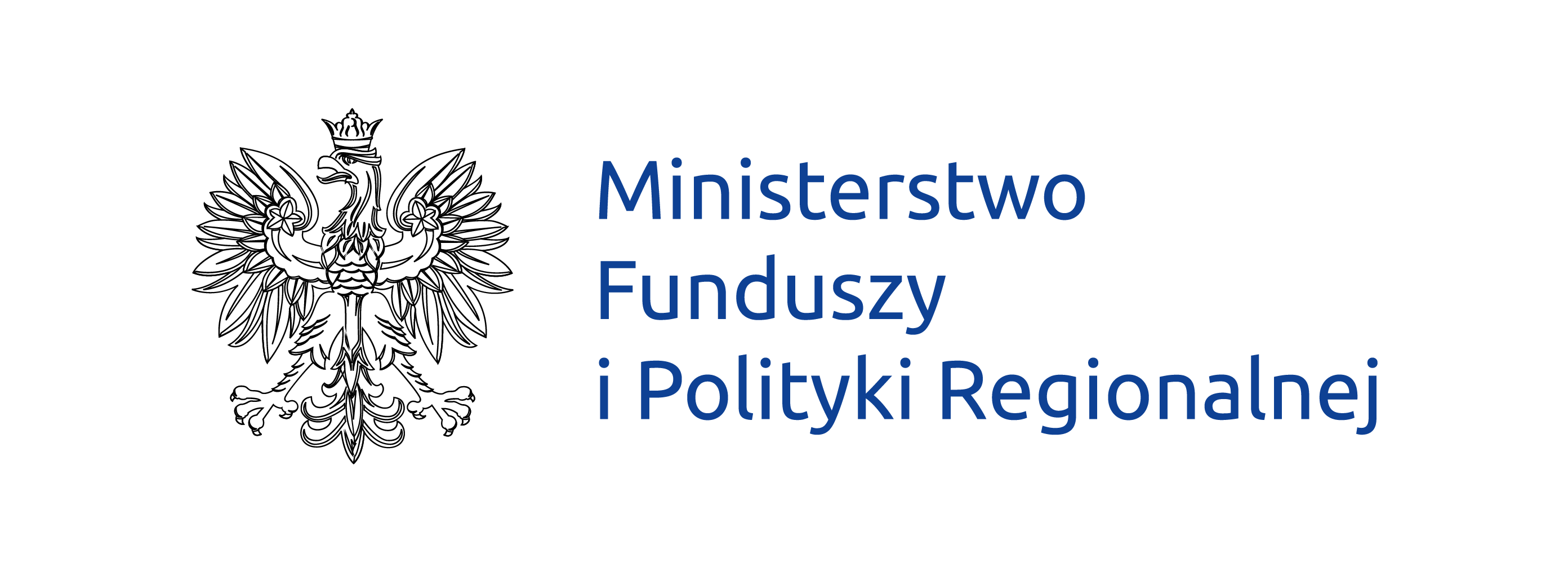 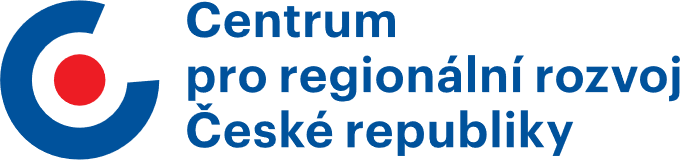 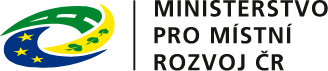 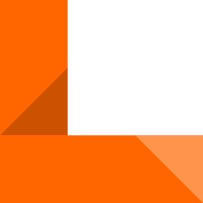 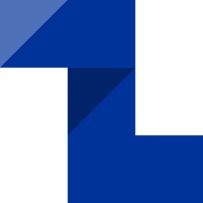 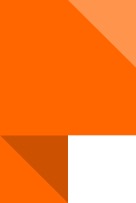 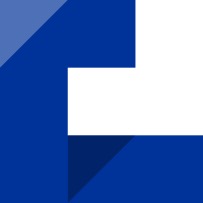 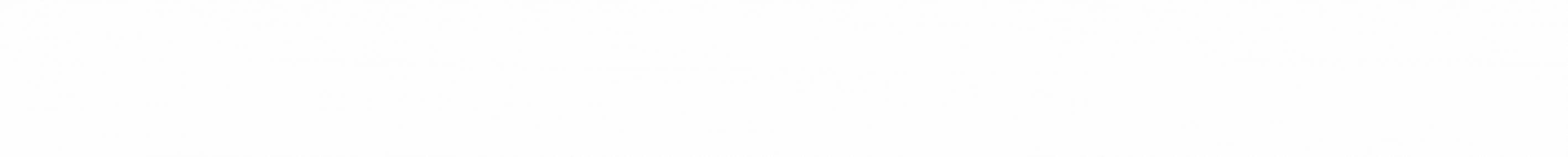 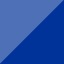 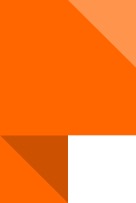 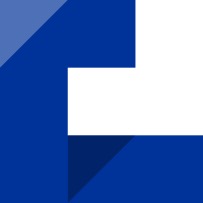 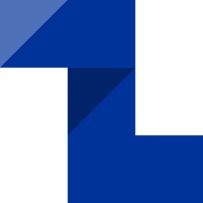 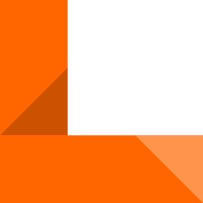 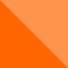 ŠKOLENÍ PRO ŽADATELE PROGRAMU INTERREG ČESKO - POLSKO 2021 - 2027
SZKOLENIE DLA WNIOSKODAWCÓW PROGRAMU INTERREG CZECHY-POLSKA 2021-2027


Program INTERREG 
ČESKO – POLSKO | CZECHY – POLSKA
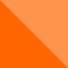 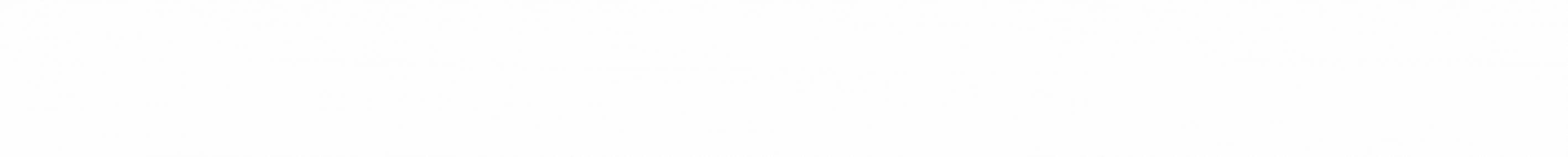 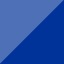 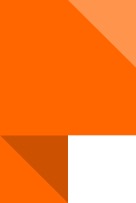 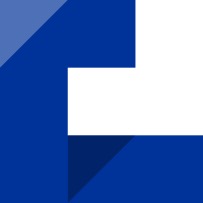 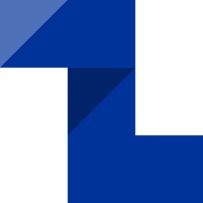 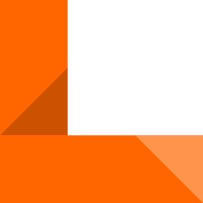 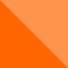 www.cz-pl.eu
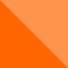 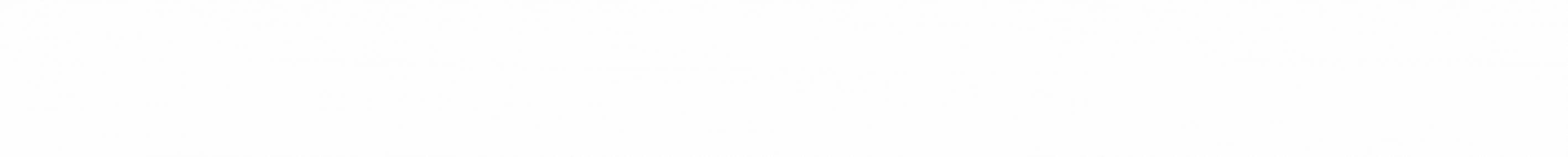 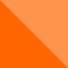 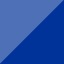 Programové území / Obszar wsparcia
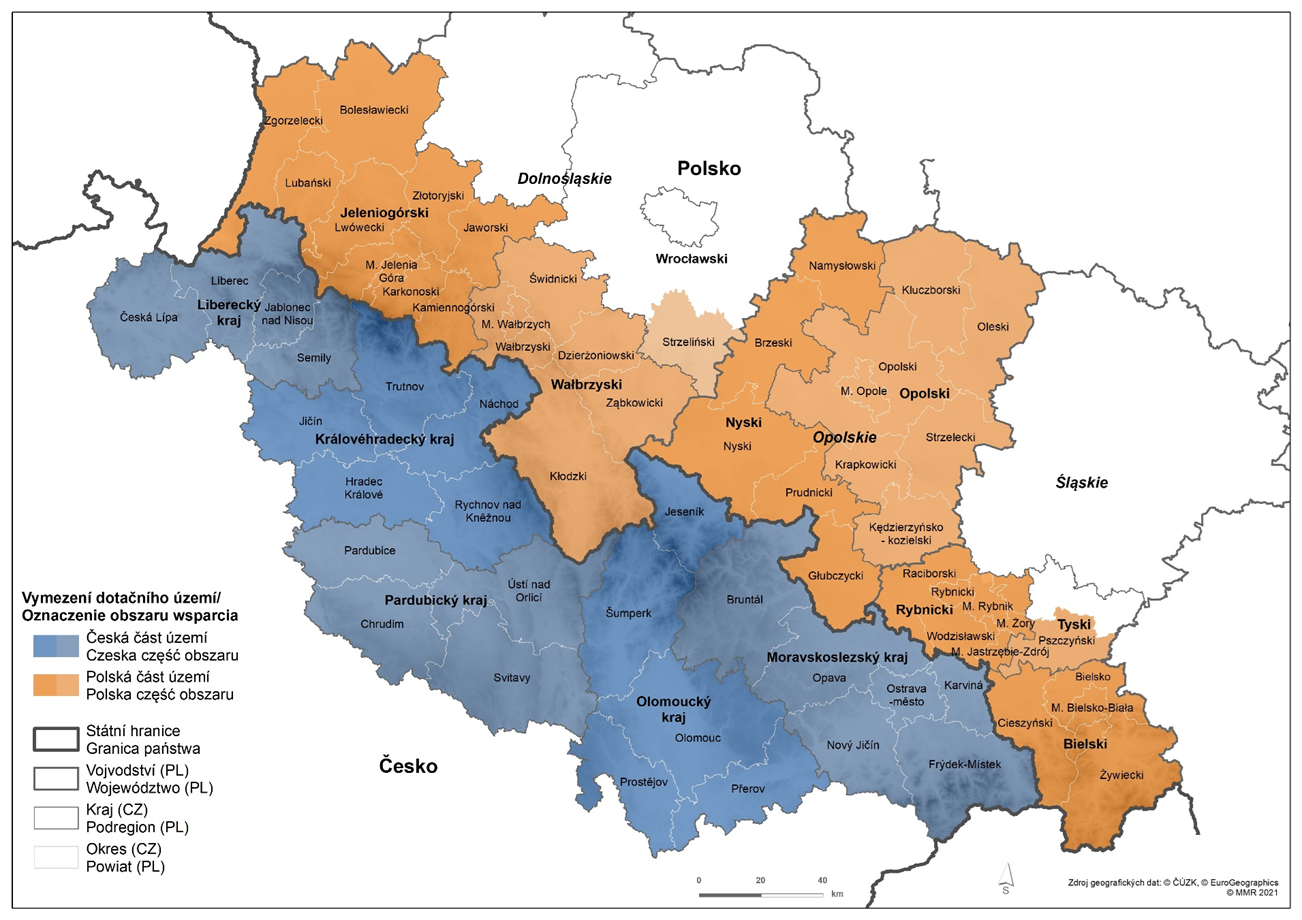 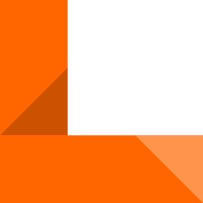 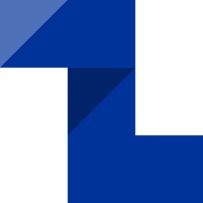 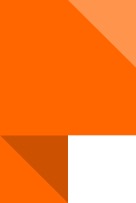 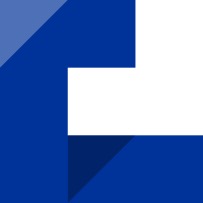 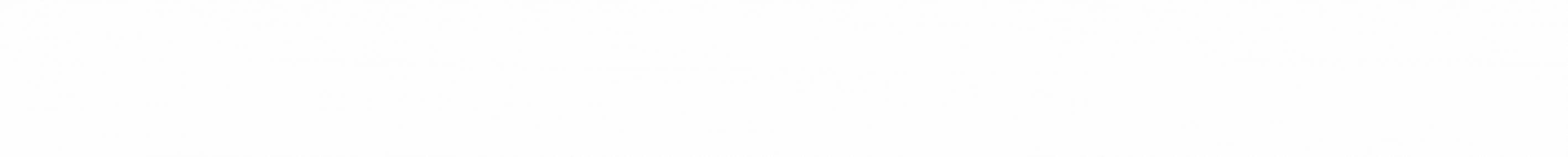 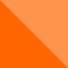 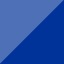 Jaké je podporované území? / Jaki jest obszar wsparcia?
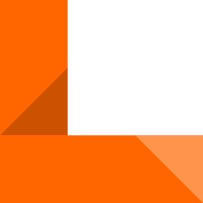 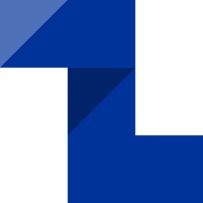 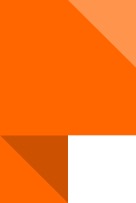 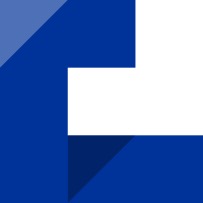 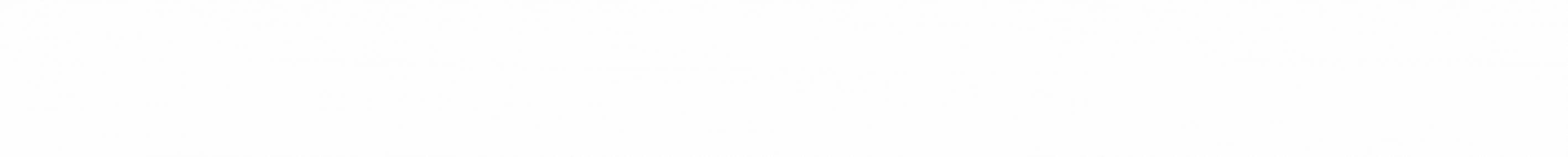 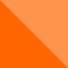 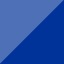 PRIORITY/ PRIORYTETY
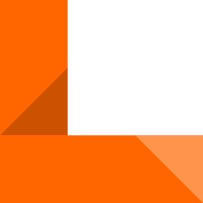 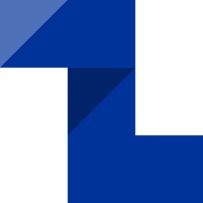 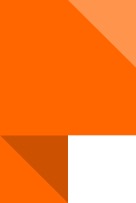 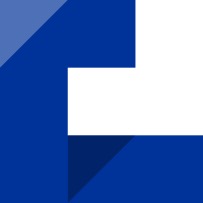 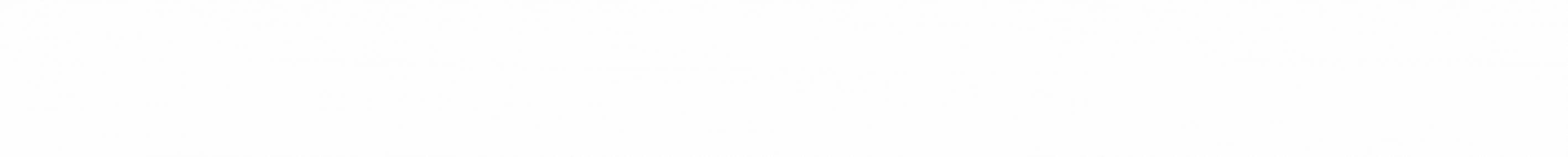 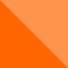 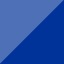 Kdo může žádat?/ Kto może wnioskować?
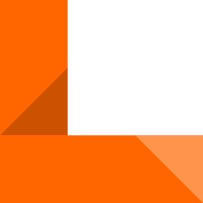 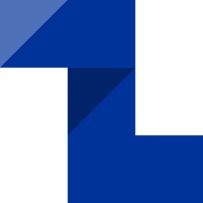 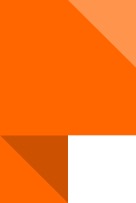 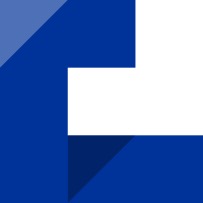 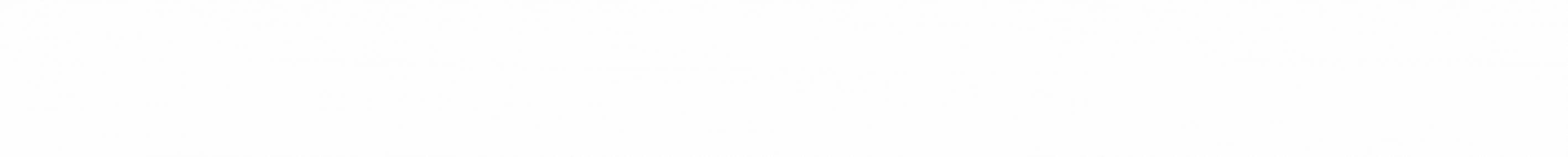 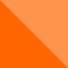 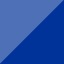 Projektový záměr / Propozycja projektowa
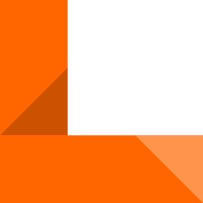 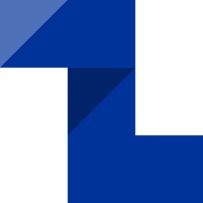 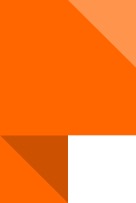 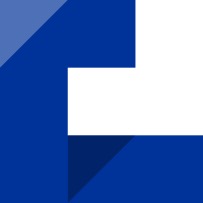 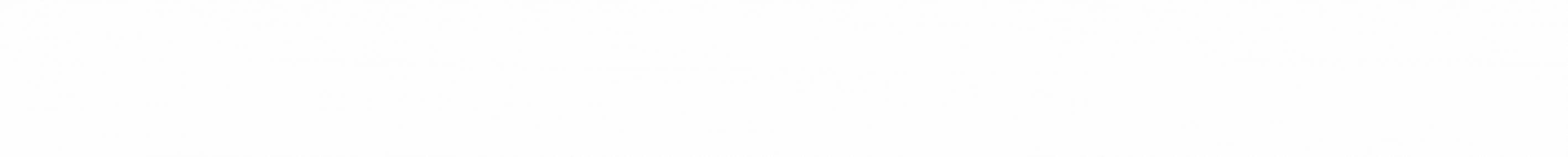 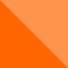 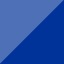 Projektový záměr / Propozycja projektowa
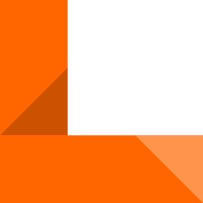 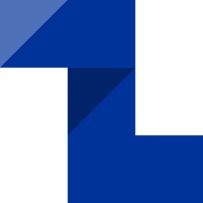 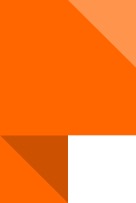 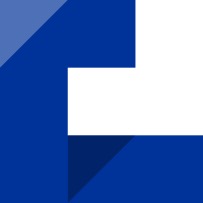 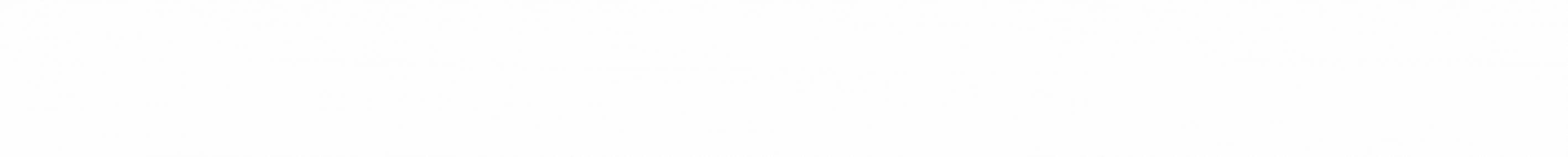 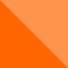 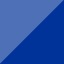 ŽÁDOST O PODPORU/ WNIOSEK O DOFINASOWANIE
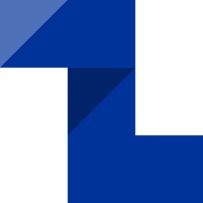 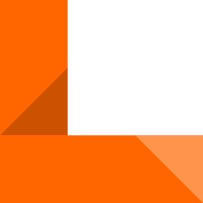 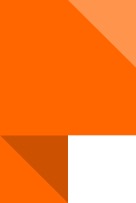 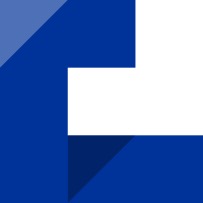 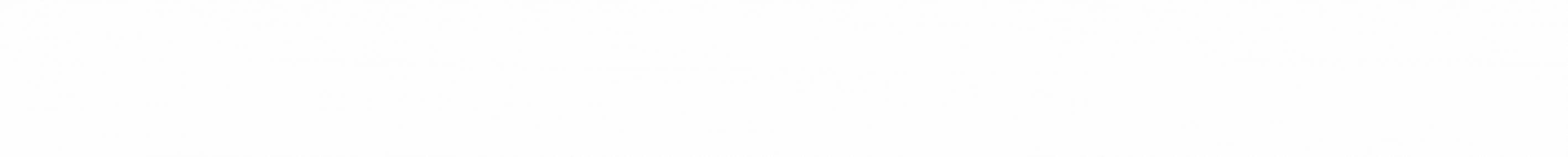 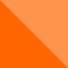 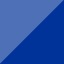 PŘESHRANIČNÍ SPOLUPRÁCE V RÁMCI PROJEKTU/ WSPÓŁPRACA TRANSGRANICZNA W RAMACH PROJEKTU
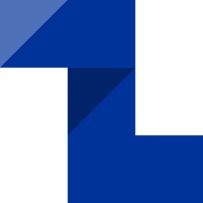 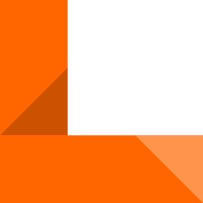 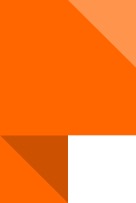 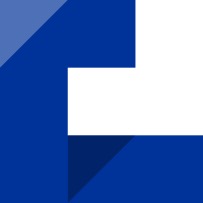 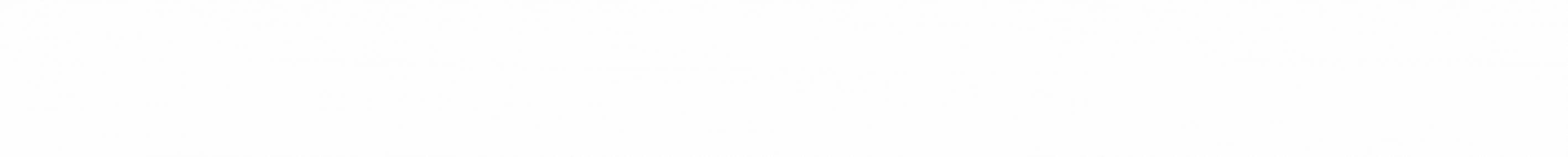 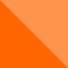 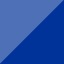 Zdroje financování / Źródła finansowania
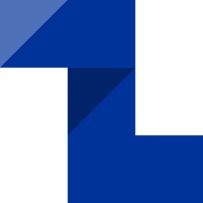 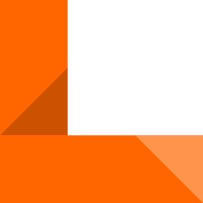 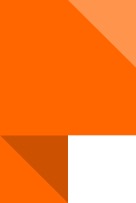 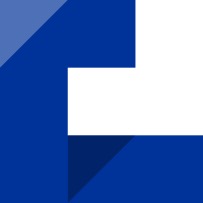 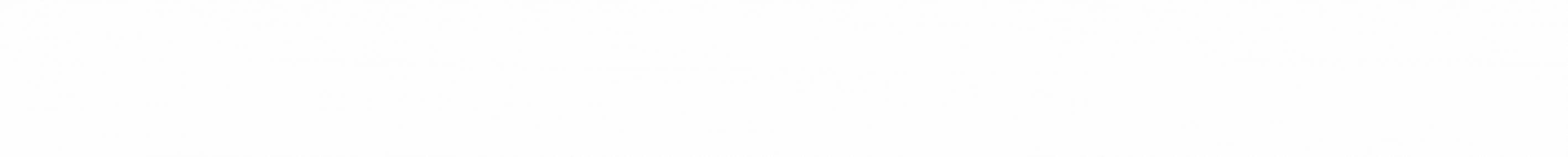 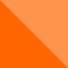 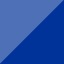 Zdroje financování / Źródła finansowania
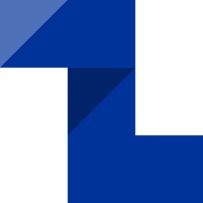 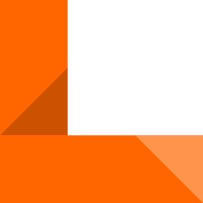 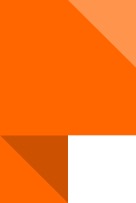 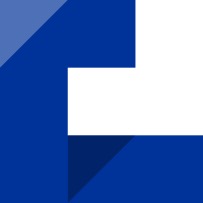 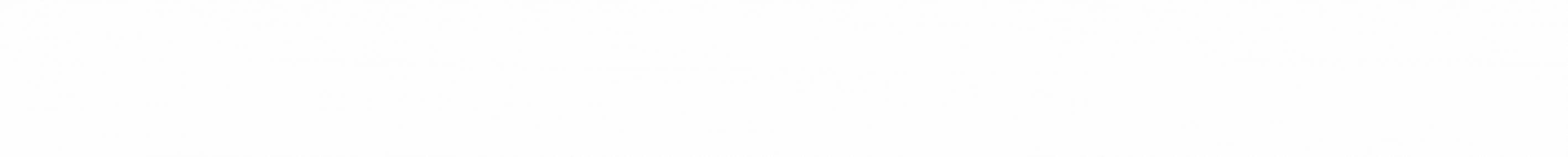 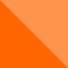 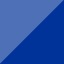 Rozpočet programu / Budżet programu
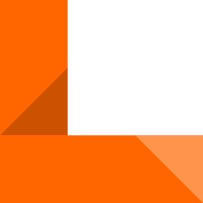 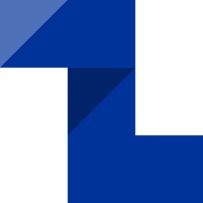 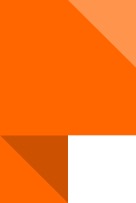 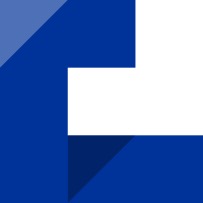 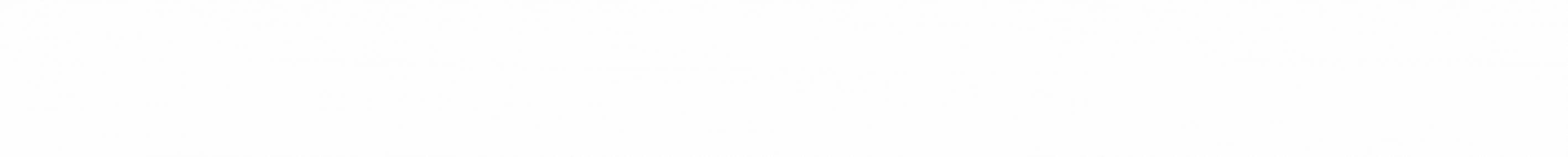 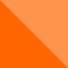 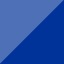 Harmonogram výzevHarmonogram naborów
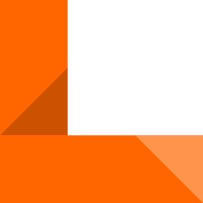 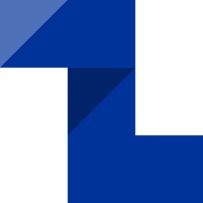 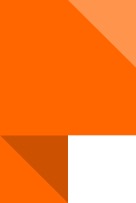 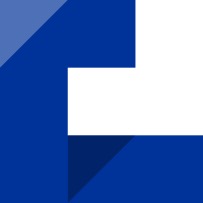 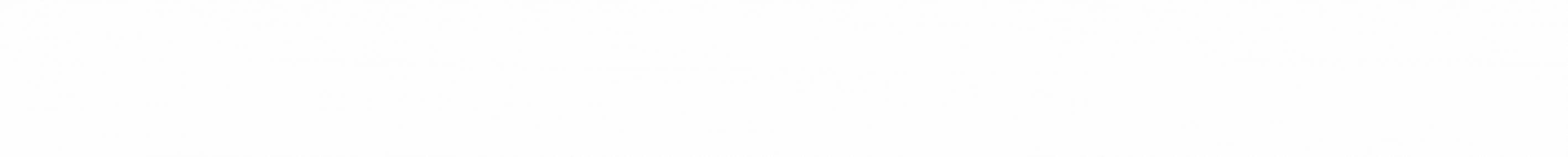 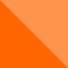 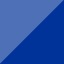 Typy výzevRodzaje naborów
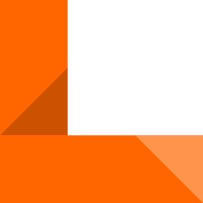 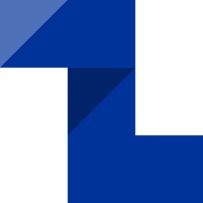 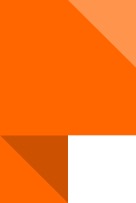 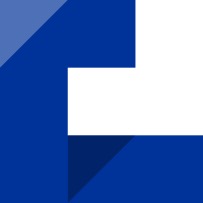 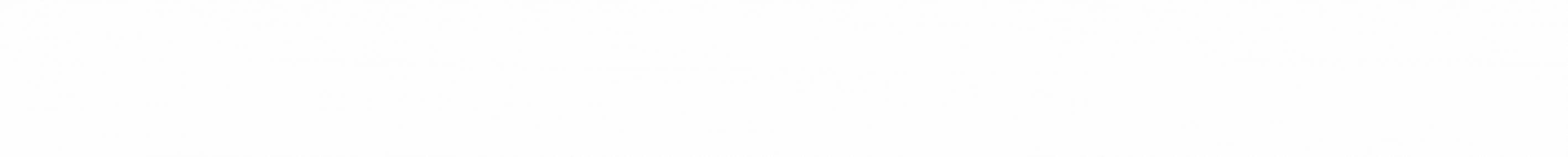 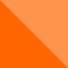 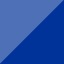 Proces předkládání žádostíProces składania wniosku
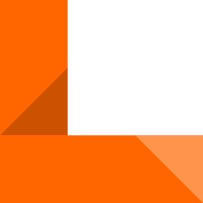 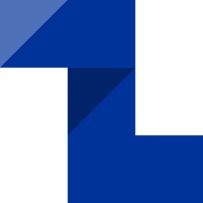 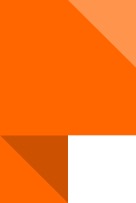 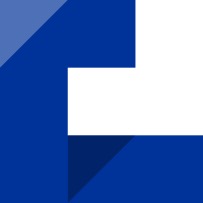 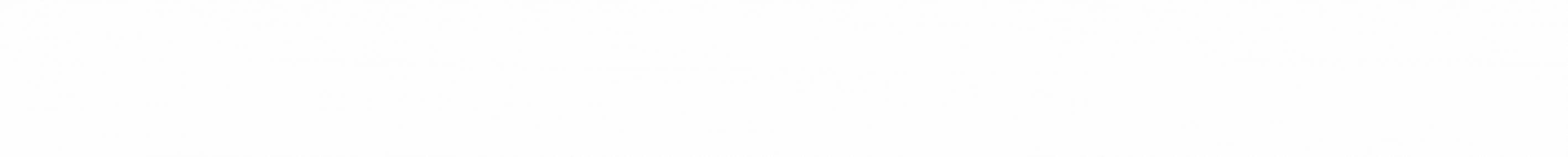 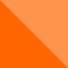 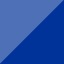 Průběžné výzvyNabory w trybie otwartym
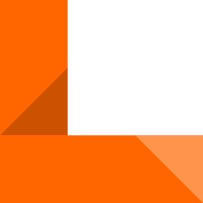 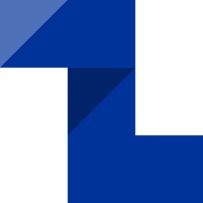 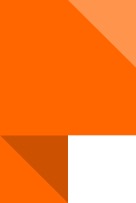 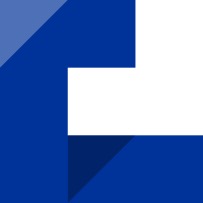 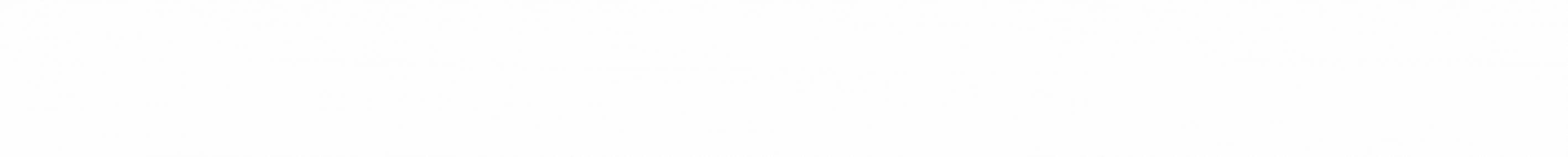 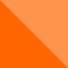 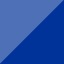 Průběžné výzvyNabory w trybie otwartym
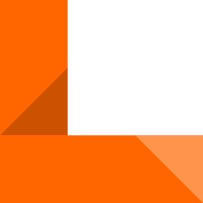 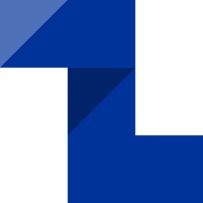 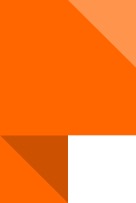 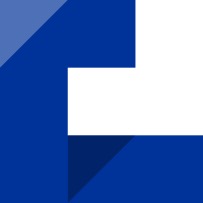 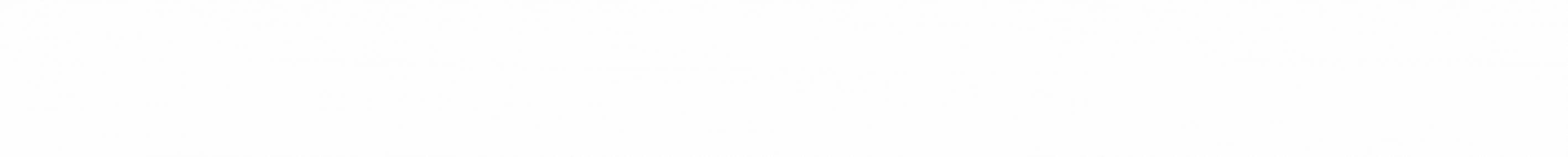 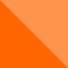 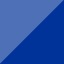 Zjednodušené metody vykazování (ZMV)Uproszczone metody rozliczania (UMR)
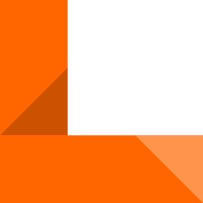 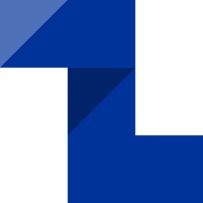 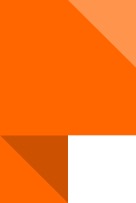 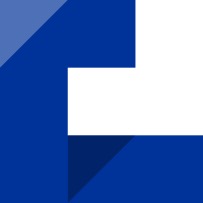 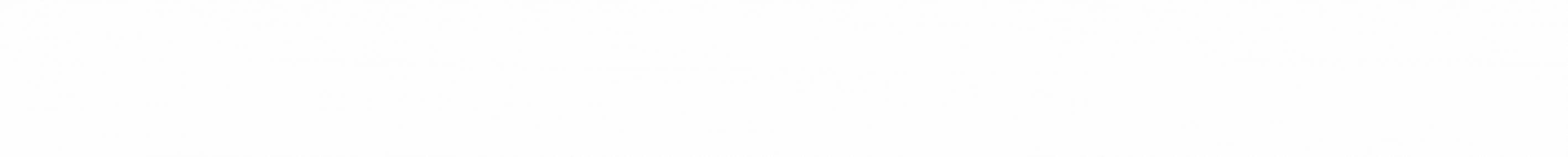 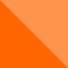 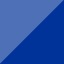 Proč ZMV?  Dlaczego UMR?
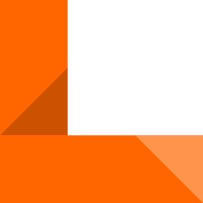 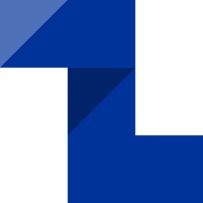 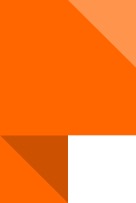 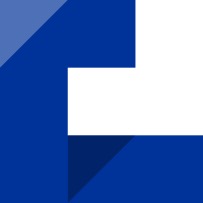 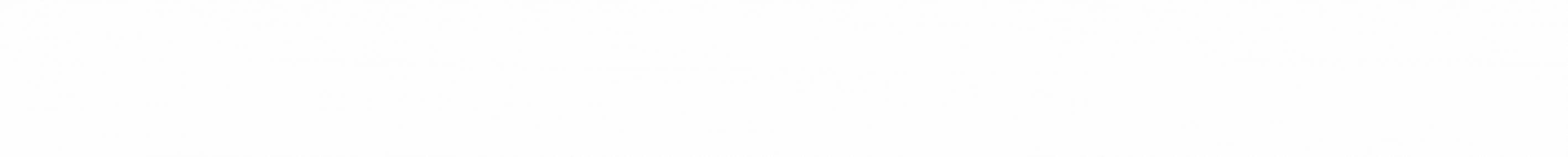 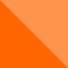 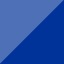 Základní nástroje ZMVPodstawowe instrumenty UMR
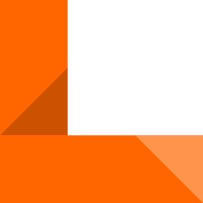 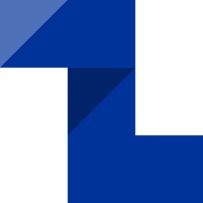 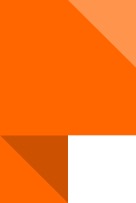 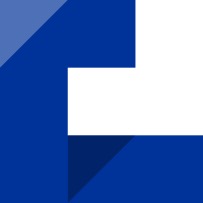 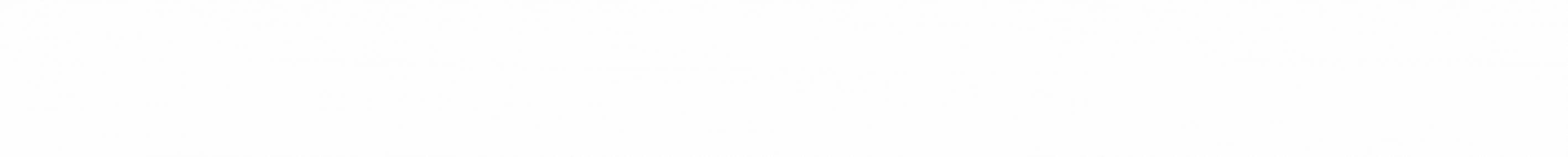 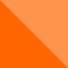 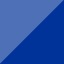 Jednotkové mzdové nákladyStawki jednostkowe kosztów osobowych
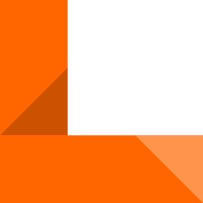 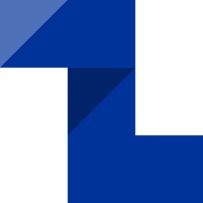 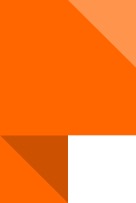 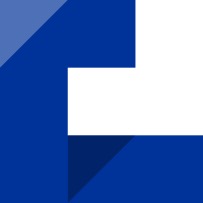 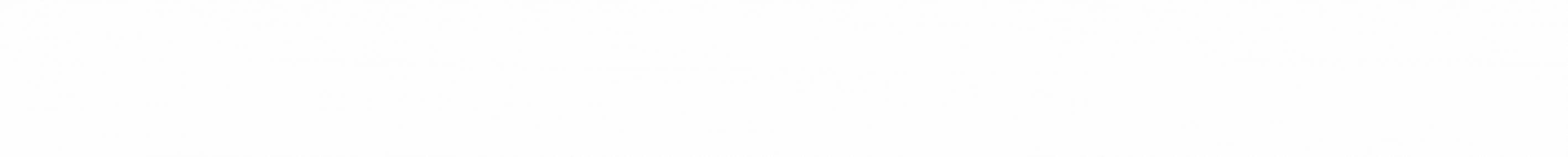 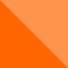 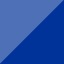 Jednotkové mzdové nákladyStawki jednostkowe kosztów osobowych
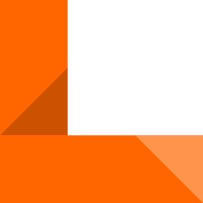 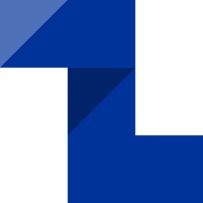 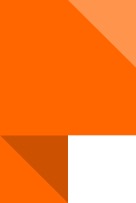 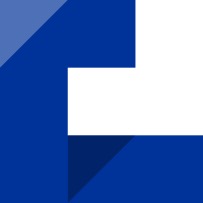 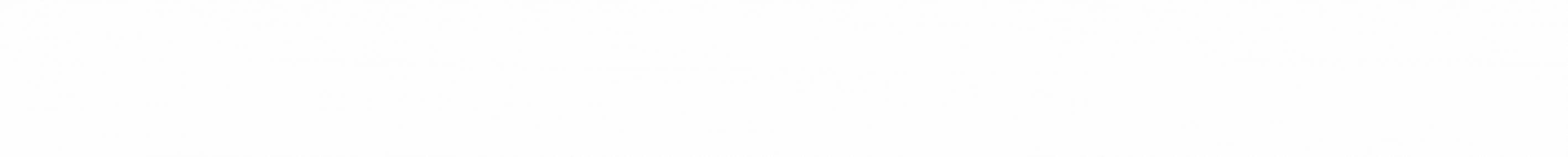 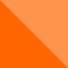 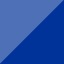 Jednotkové mzdové nákladyStawki jednostkowe kosztów osobowych
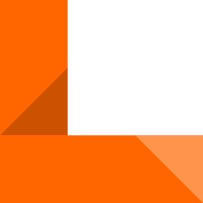 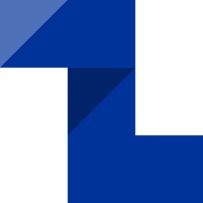 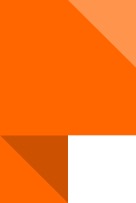 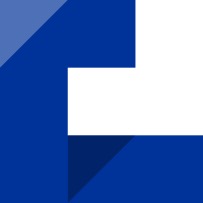 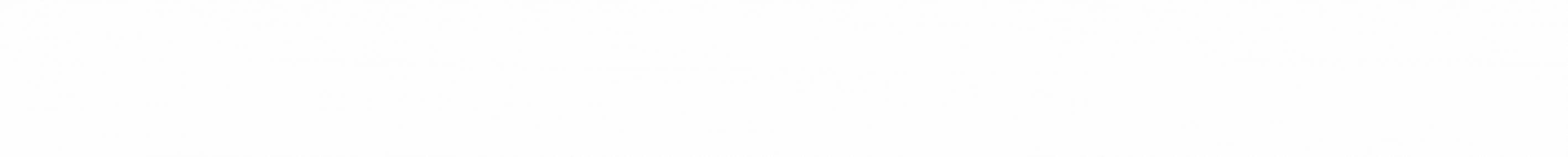 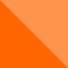 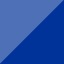 Paušální sazby u projektů do 200 000 EURStawki ryczałtowe w projektach do 200 000 euro
mzdy
ostatní přímé výdaje
mzdy
ostatní přímé výdaje
mzdy
ostatní přímé výdaje
mzdy
všechny ostatní výdaje
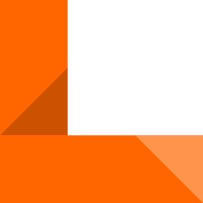 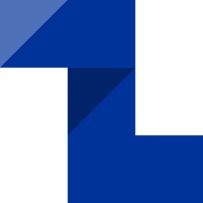 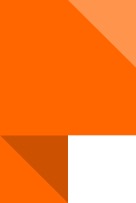 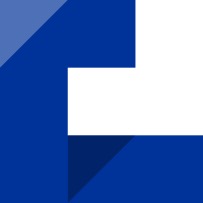 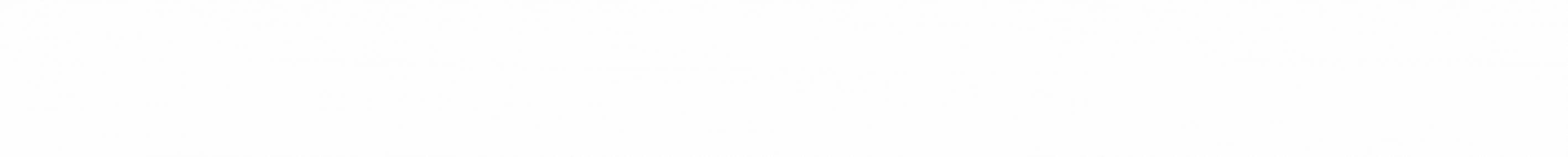 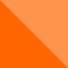 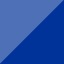 Paušální sazby u projektů do 200 000 EURStawki ryczałtowe w projektach do 200 000 euro
pozostałe wydatki bezpośrednie
wynagrodzenia
wynagrodzenia
pozostałe wydatki bezpośrednie
wynagrodzenia
pozostałe wydatki bezpośrednie
wszystkie pozostałe wydatki
wynagrodzenia
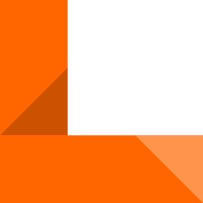 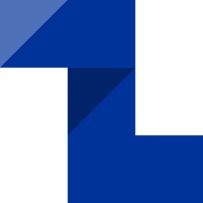 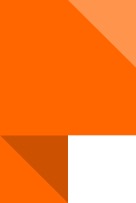 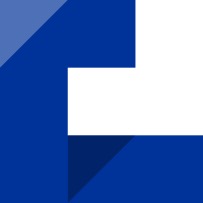 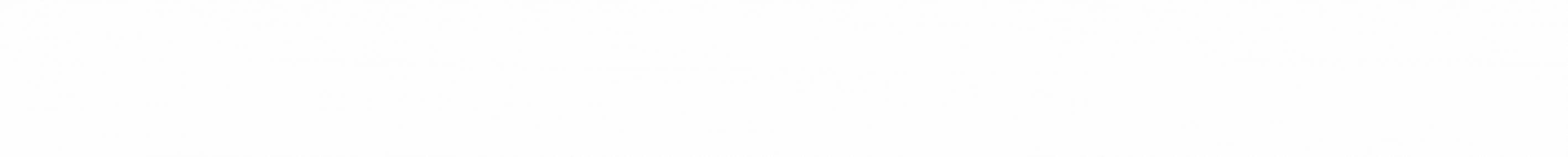 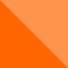 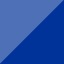 Povinná publicitaObowiązkowa promocja
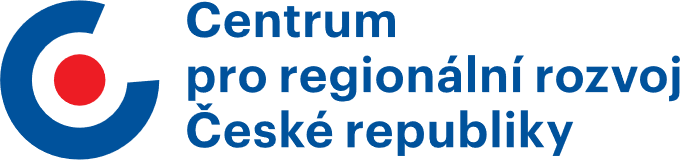 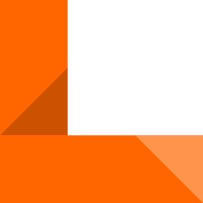 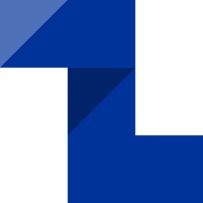 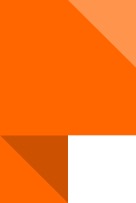 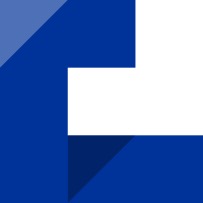 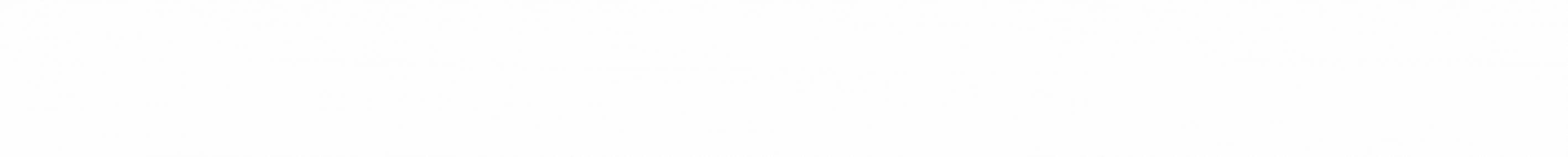 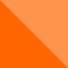 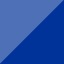 Pravidla pro správné zajištění publicity projektu  Zasady prawidłowego zapewnienia promocji projektu
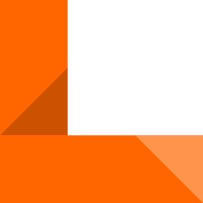 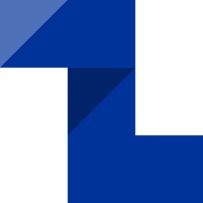 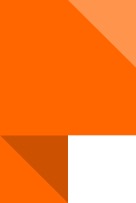 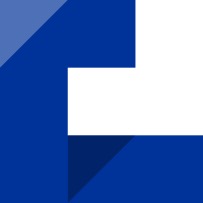 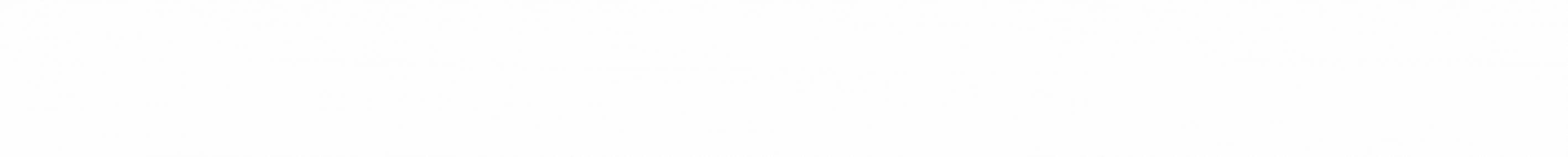 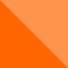 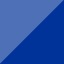 Pravidla pro správné zajištění publicity projektu  Zasady prawidłowego zapewnienia promocji projektu
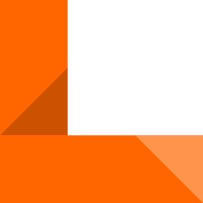 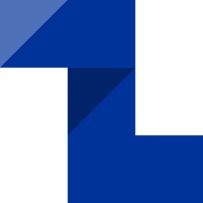 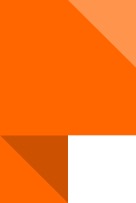 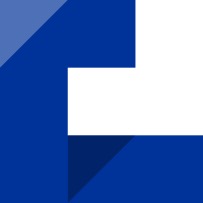 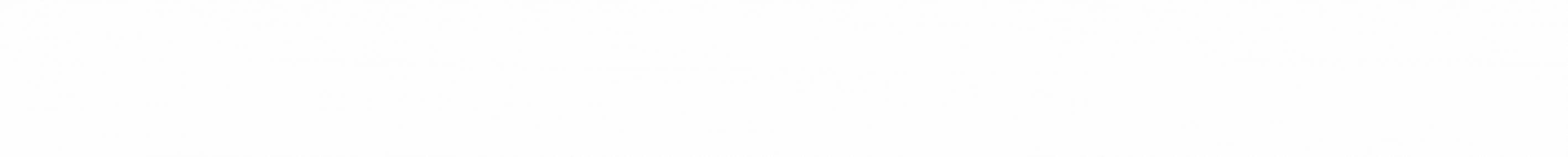 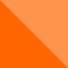 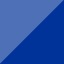 Pravidla pro správné zajištění publicity projektu  Zasady prawidłowego zapewnienia promocji projektu
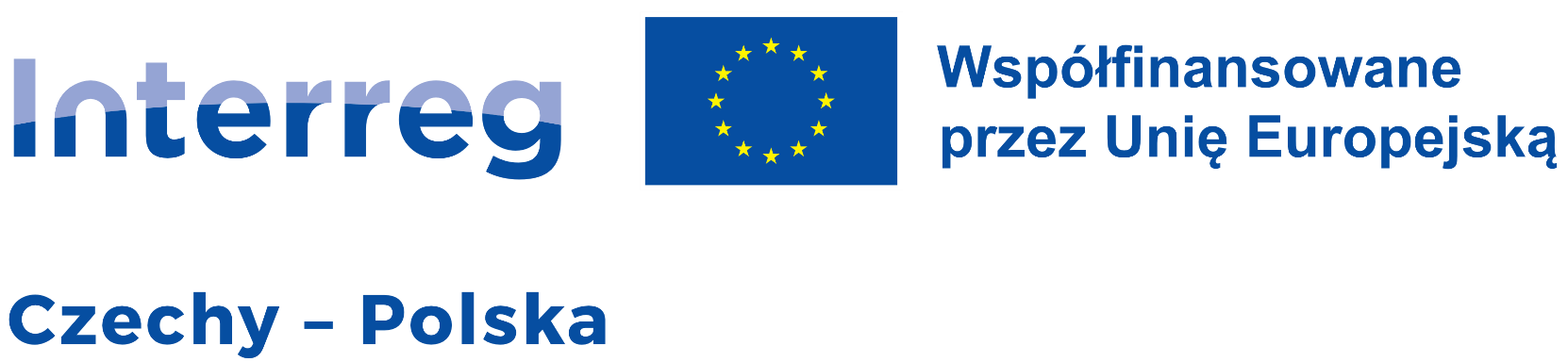 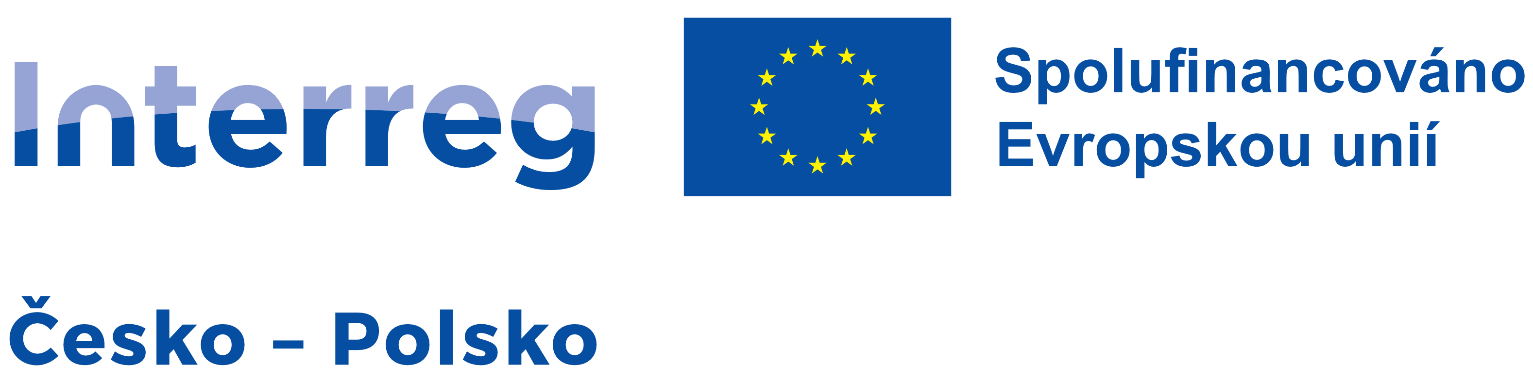 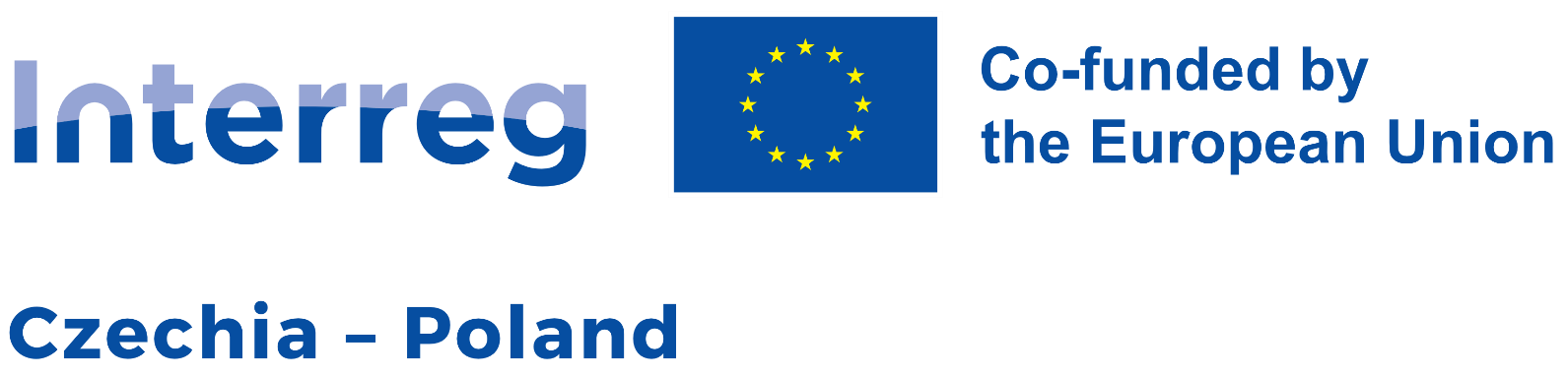 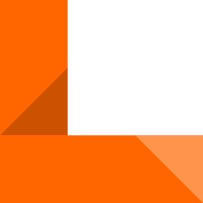 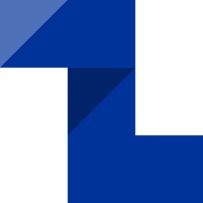 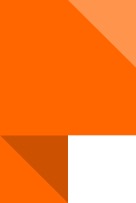 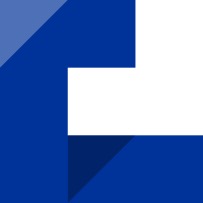 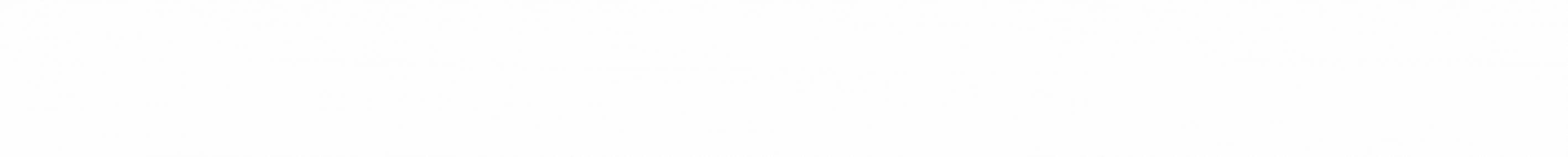 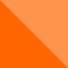 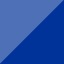 Pravidla pro správné zajištění publicity projektu  Zasady prawidłowego zapewnienia promocji projektu
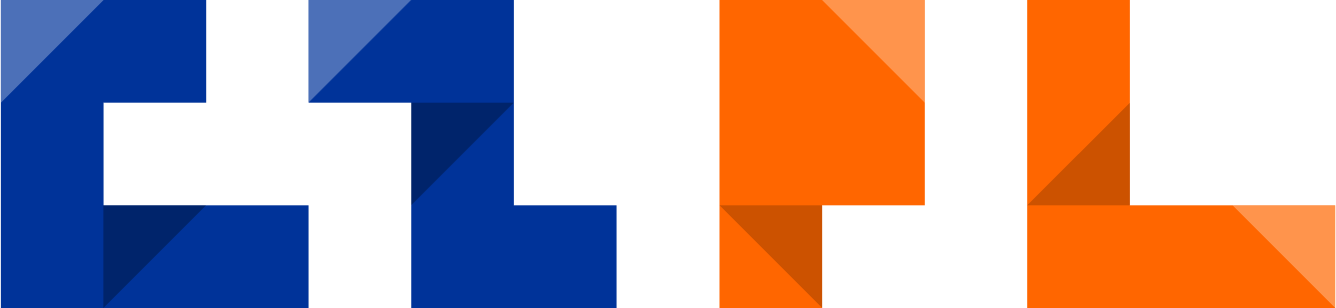 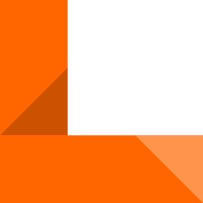 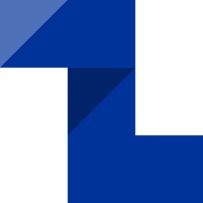 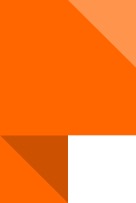 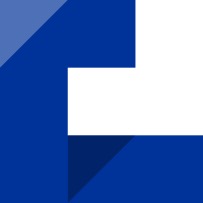 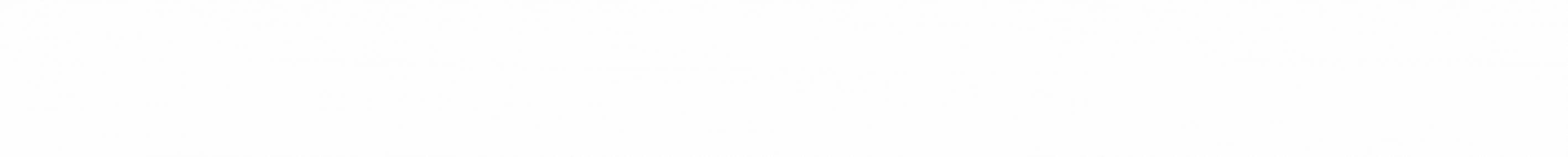 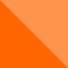 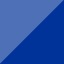 Pravidla pro správné zajištění publicity projektu  Zasady prawidłowego zapewnienia promocji projektu
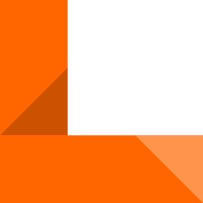 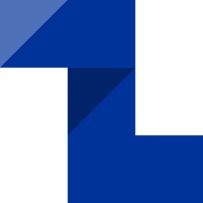 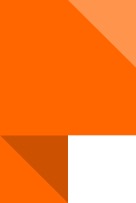 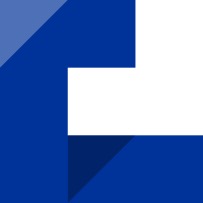 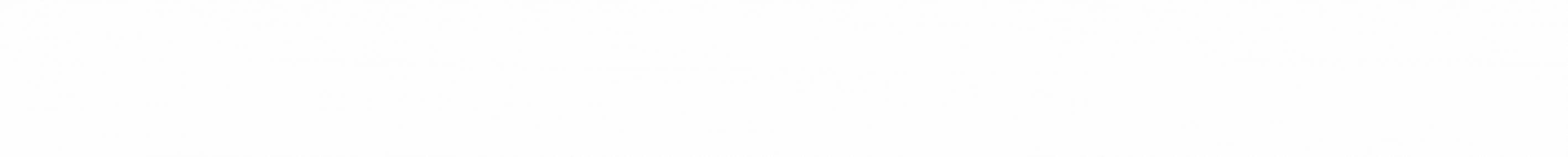 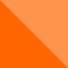 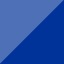 Pravidla pro správné zajištění publicity projektu  Zasady prawidłowego zapewnienia promocji projektu
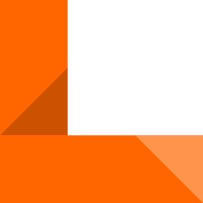 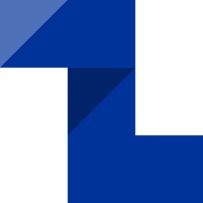 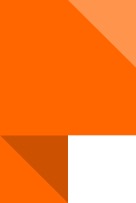 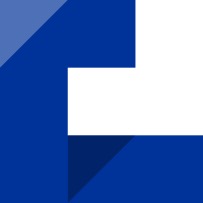 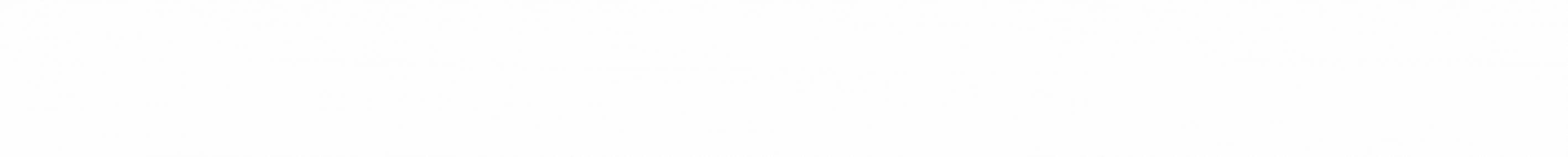 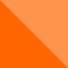 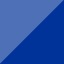 Dobrá praxeDobre praktyki
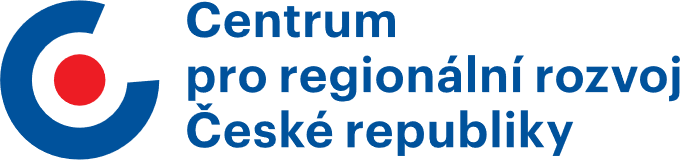 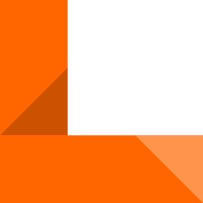 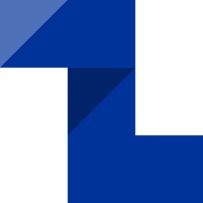 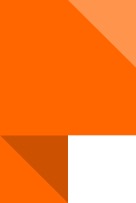 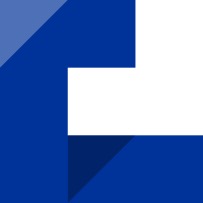 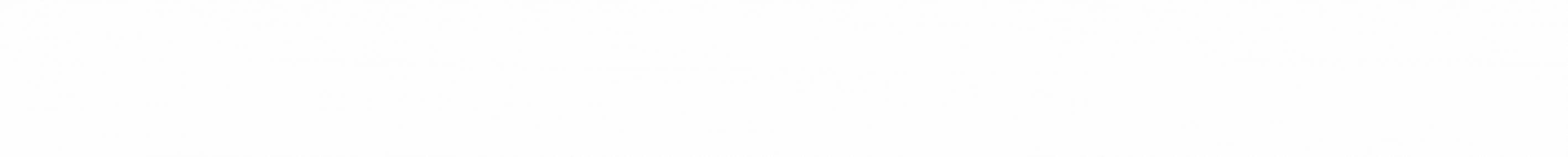 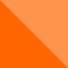 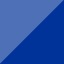 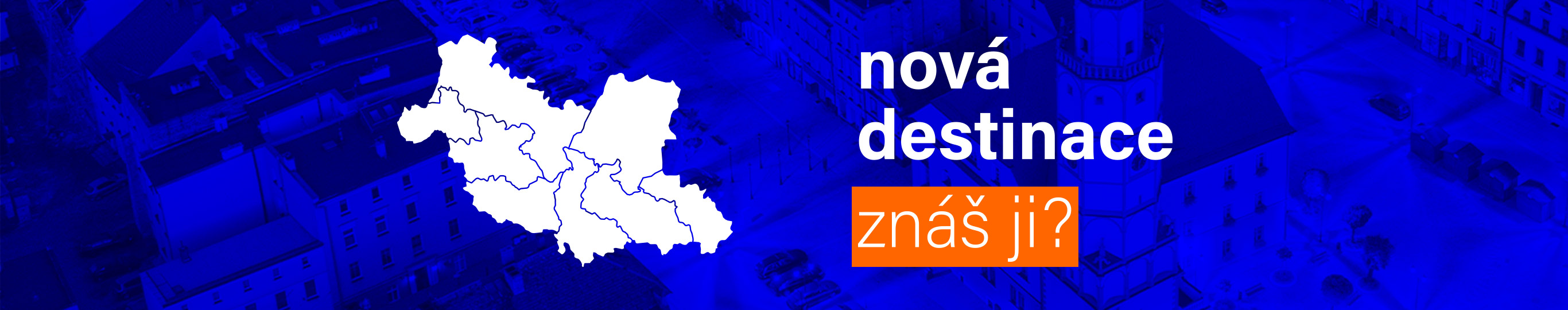 Nová destinace
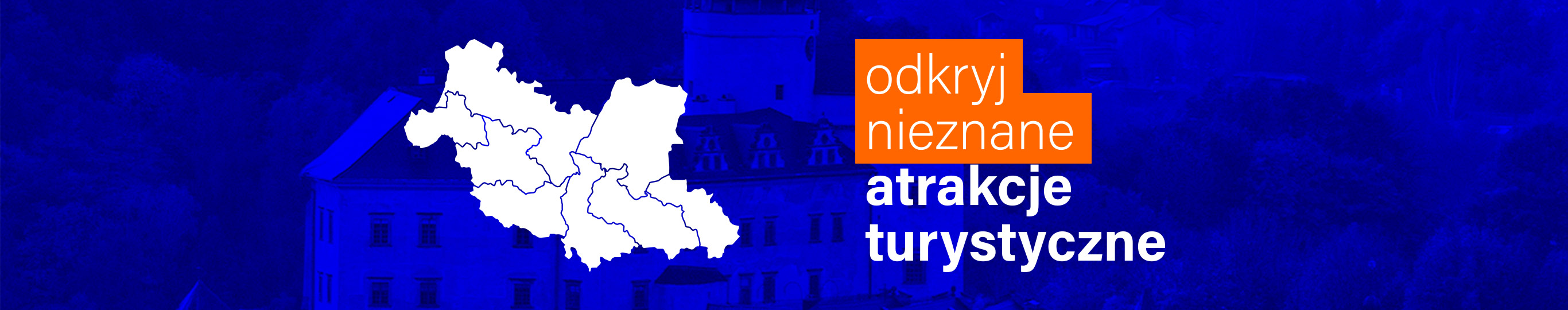 Odkryj nieznane
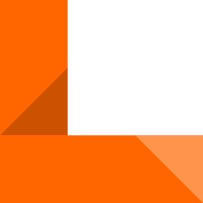 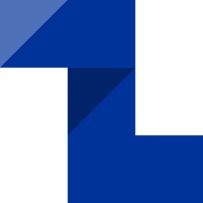 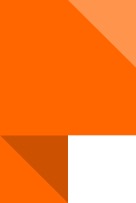 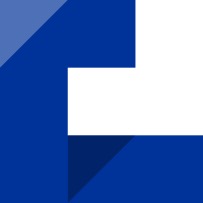 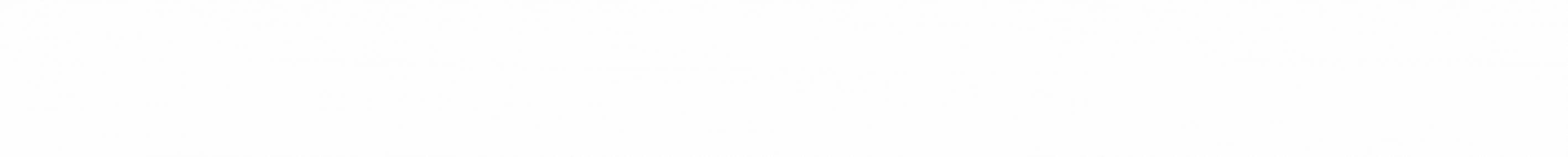 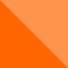 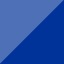 Projekty / Projekty
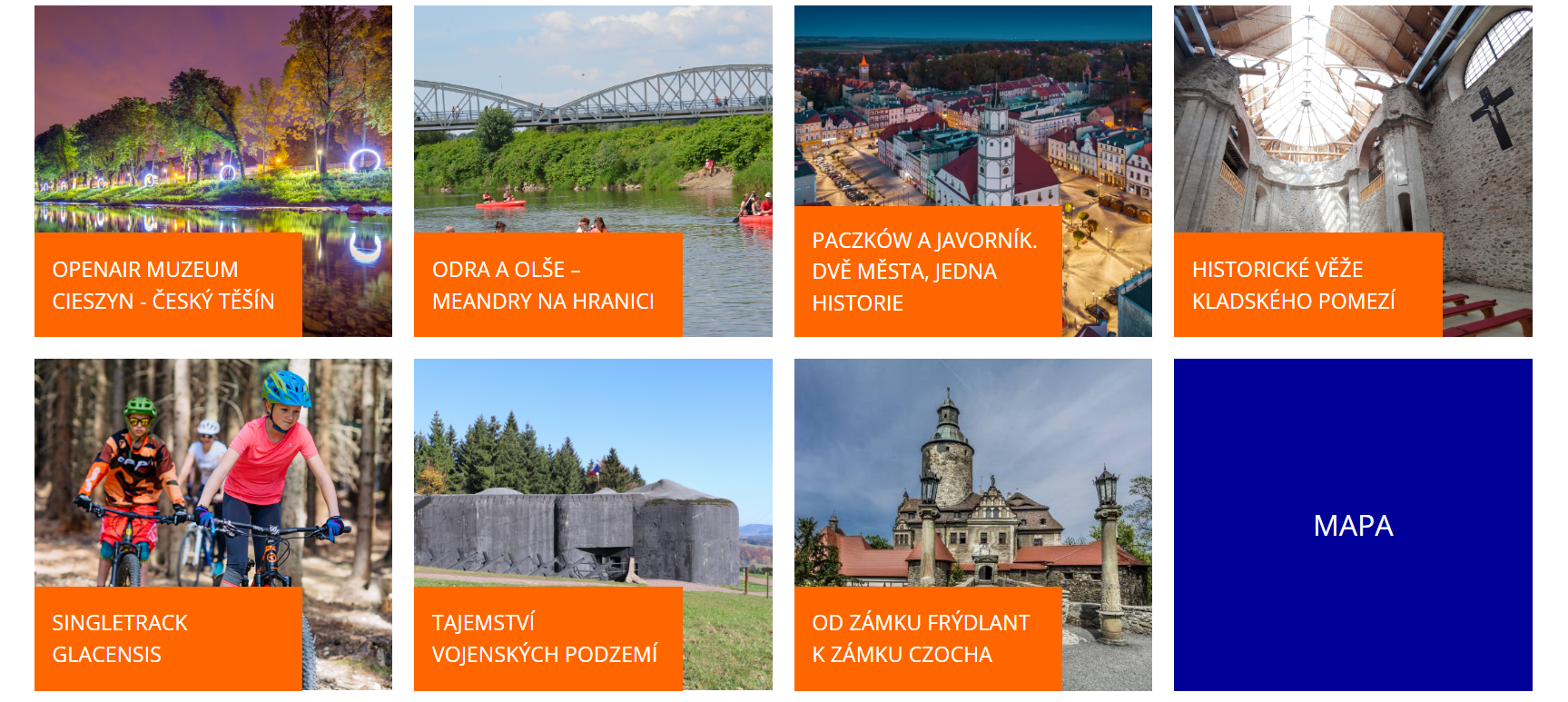 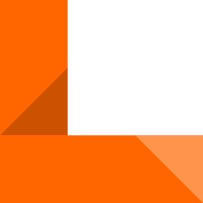 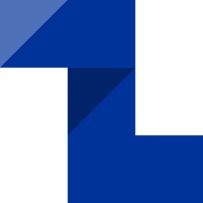 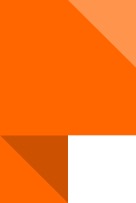 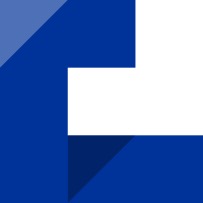 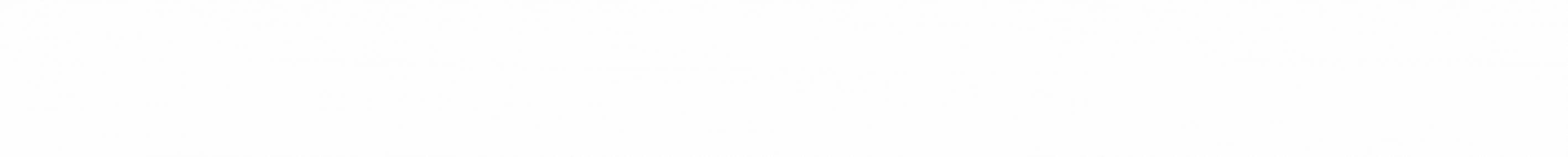 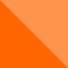 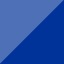 Mapa / Mapa
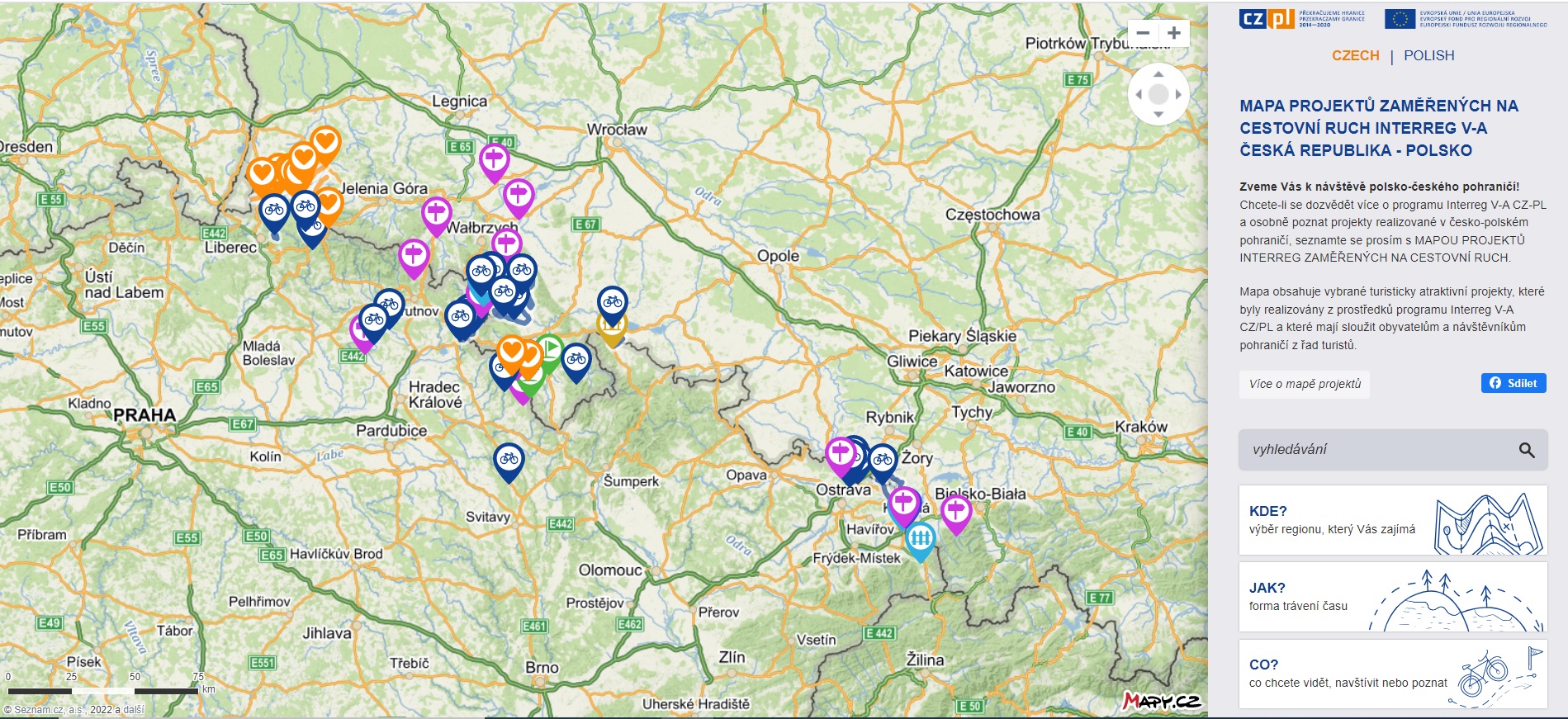 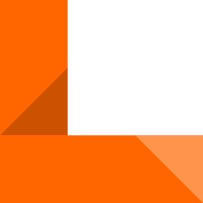 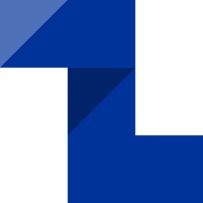 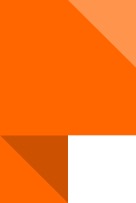 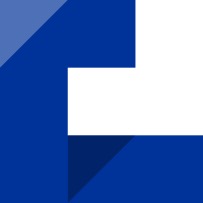 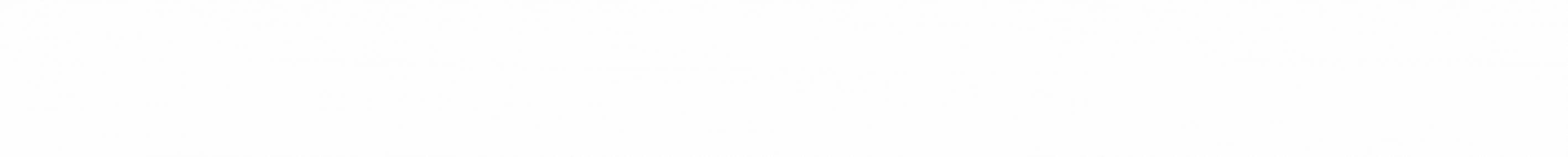 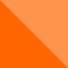 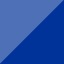 Podcast / Podcast
Toulky pohraničímWędrówki po pograniczu
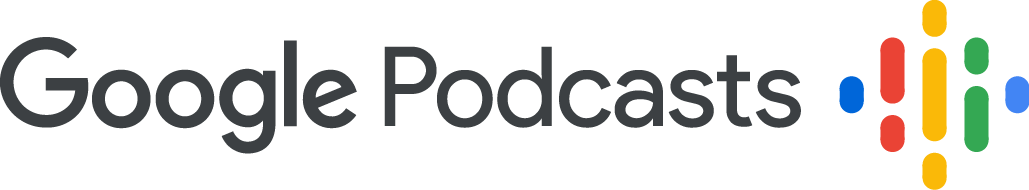 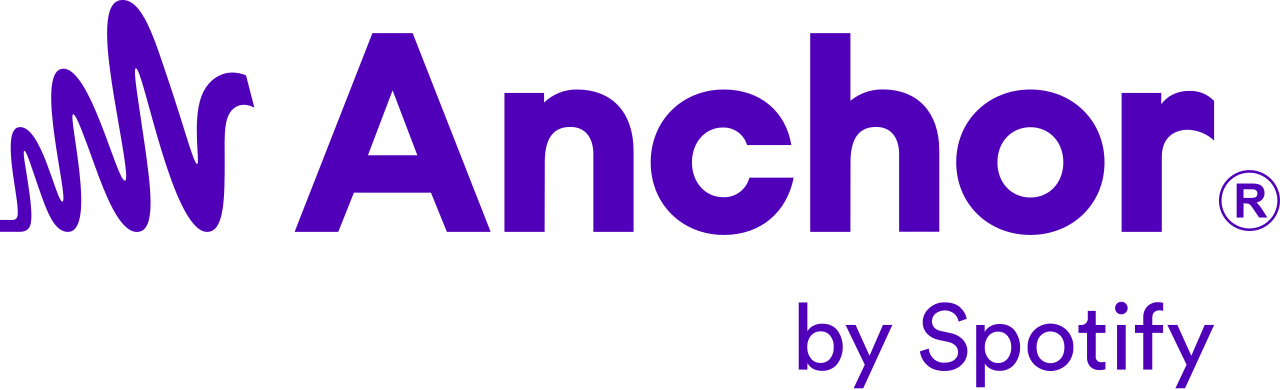 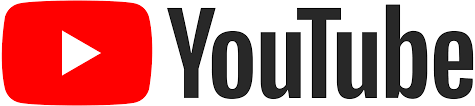 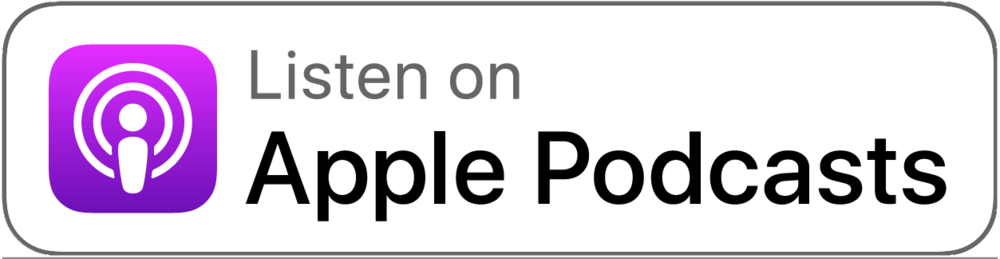 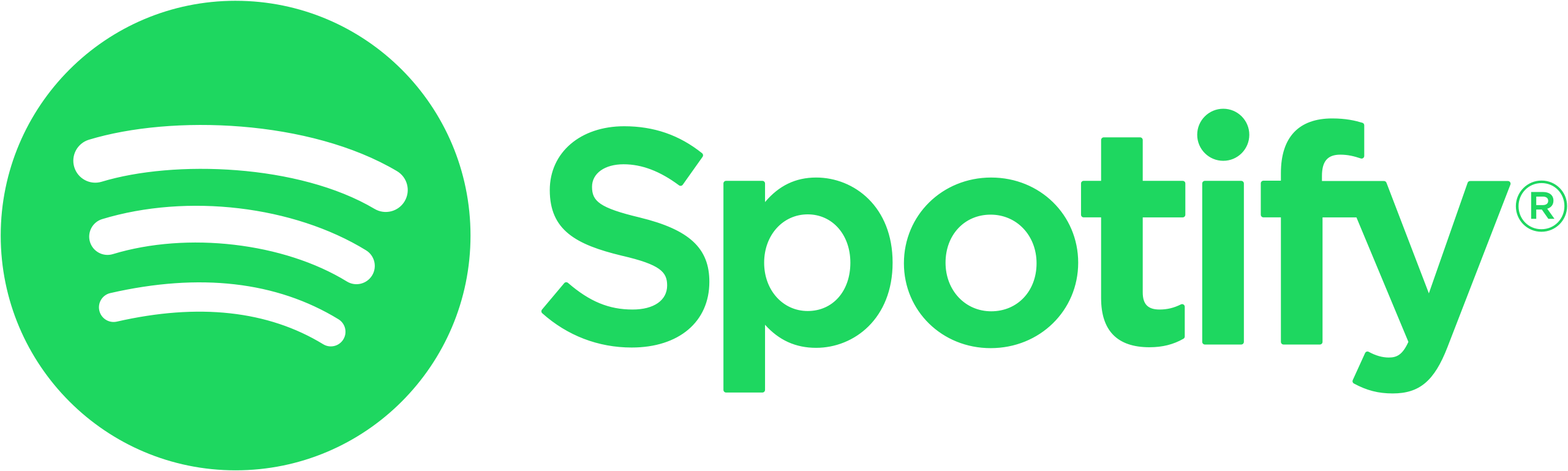 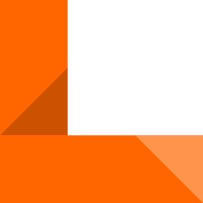 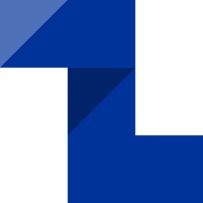 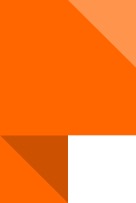 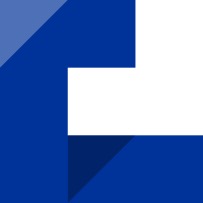 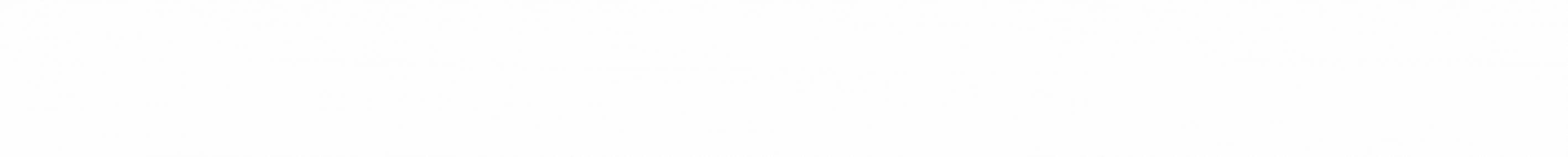 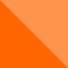 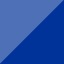 Podcast / Podcast
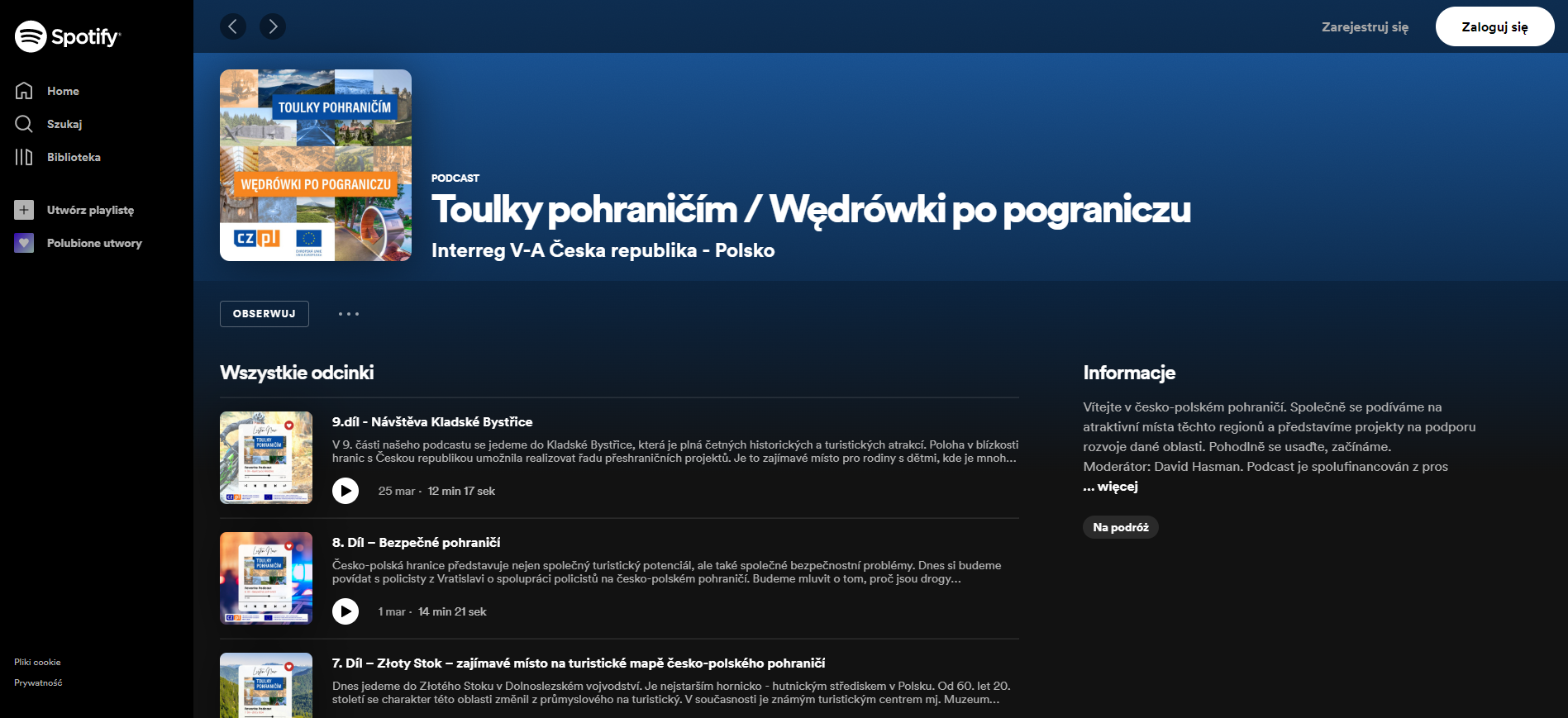 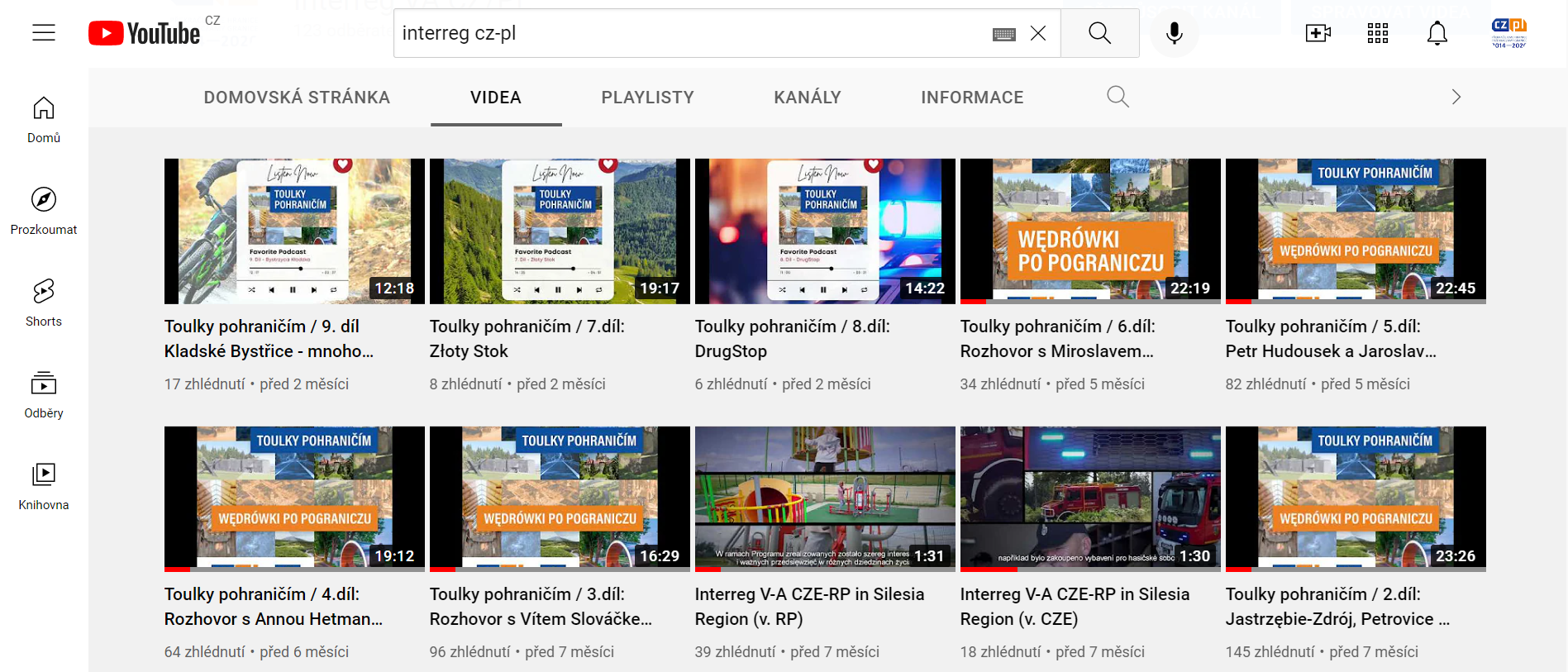 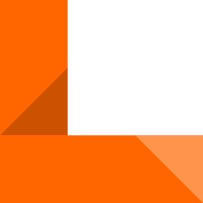 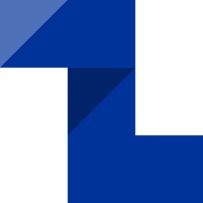 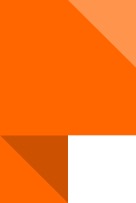 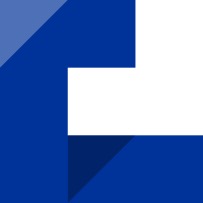 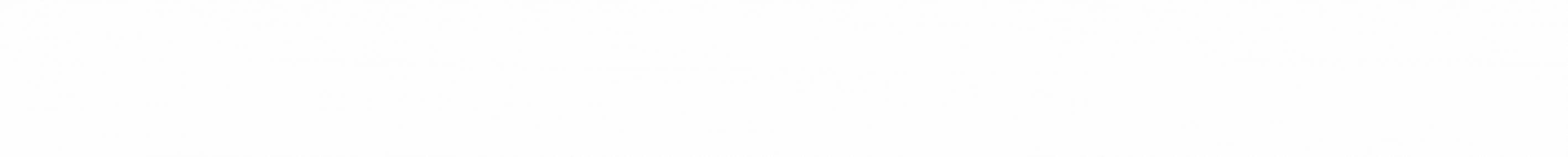 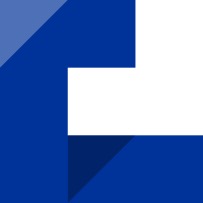 Děkuji za pozornostDziękuję za uwagę
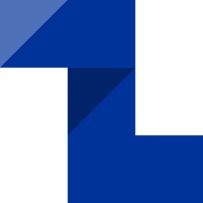 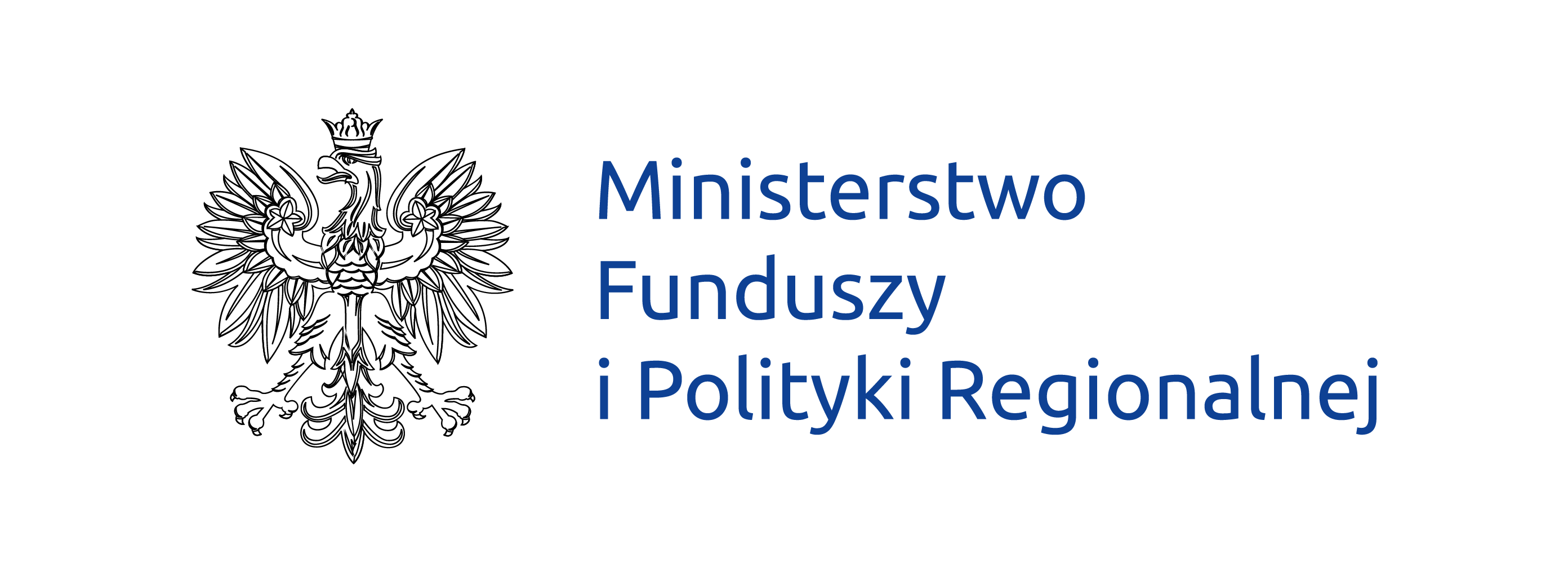 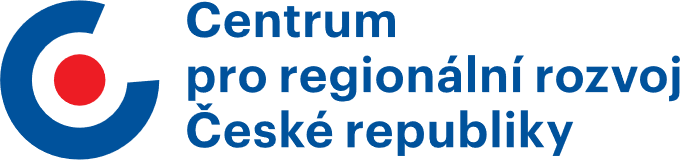 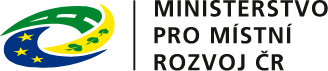 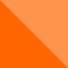 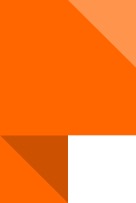 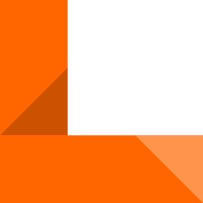 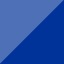 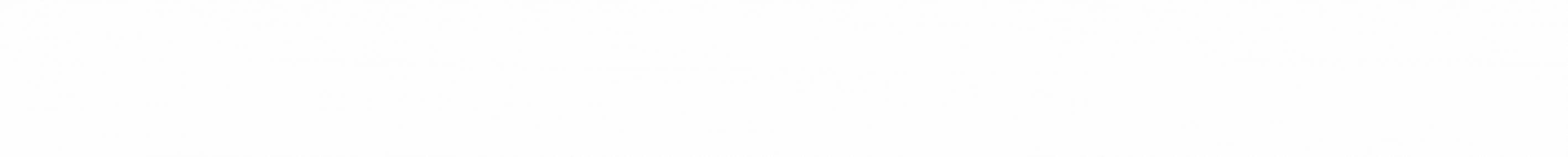